Trò chơi: Bí Mật trong quả bóng
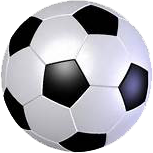 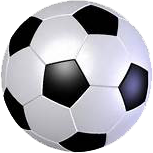 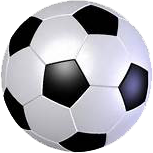 CÂU
HỎI ?
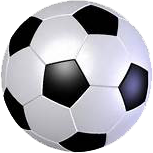 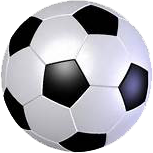 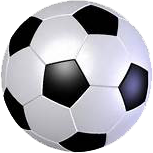 Trò chơi: Bí Mật trong quả bóng
3
4
1
2
Chọn bóng
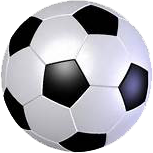 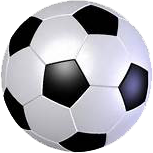 Câu 1
Gia đình có bố mẹ và con là gia đình mấy thế hệ?

2 thế hệ
MỞ
ĐA
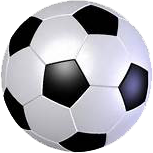 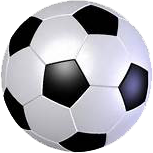 Câu 2
Gia đình 3 thế hệ gồm những ai?
Ông bà,bố mẹ và con
MỞ
ĐA
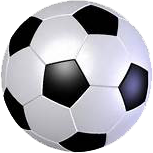 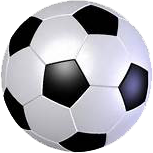 Câu 3
Xin mời bạn nghe bài hát: Em muốn làm
MỞ
ĐA
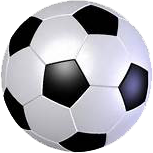 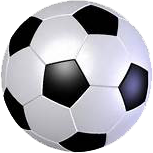 Câu 4
Những người trong gia đình cần…
Chia sẻ, quan tâm, chăm sóc, yêu thương nhau.
MỞ
ĐA
Hãy nói tên công việc, nghề nghiệp của những người trong các hình dưới đây.
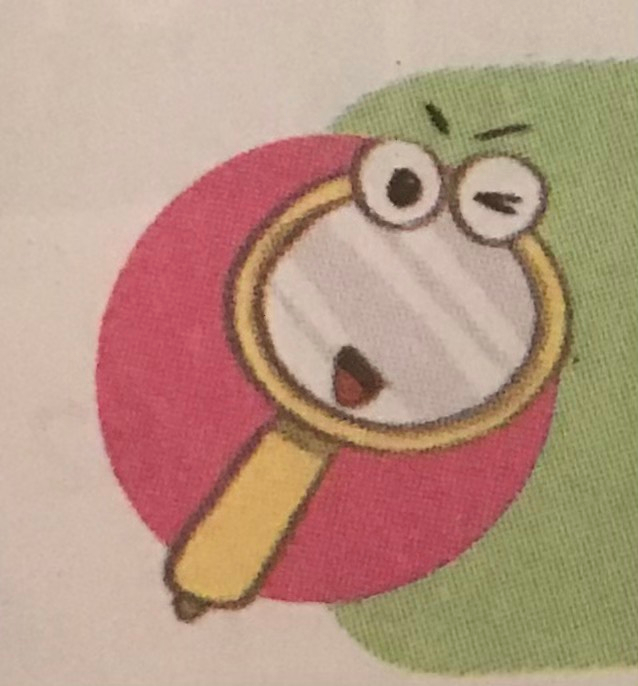 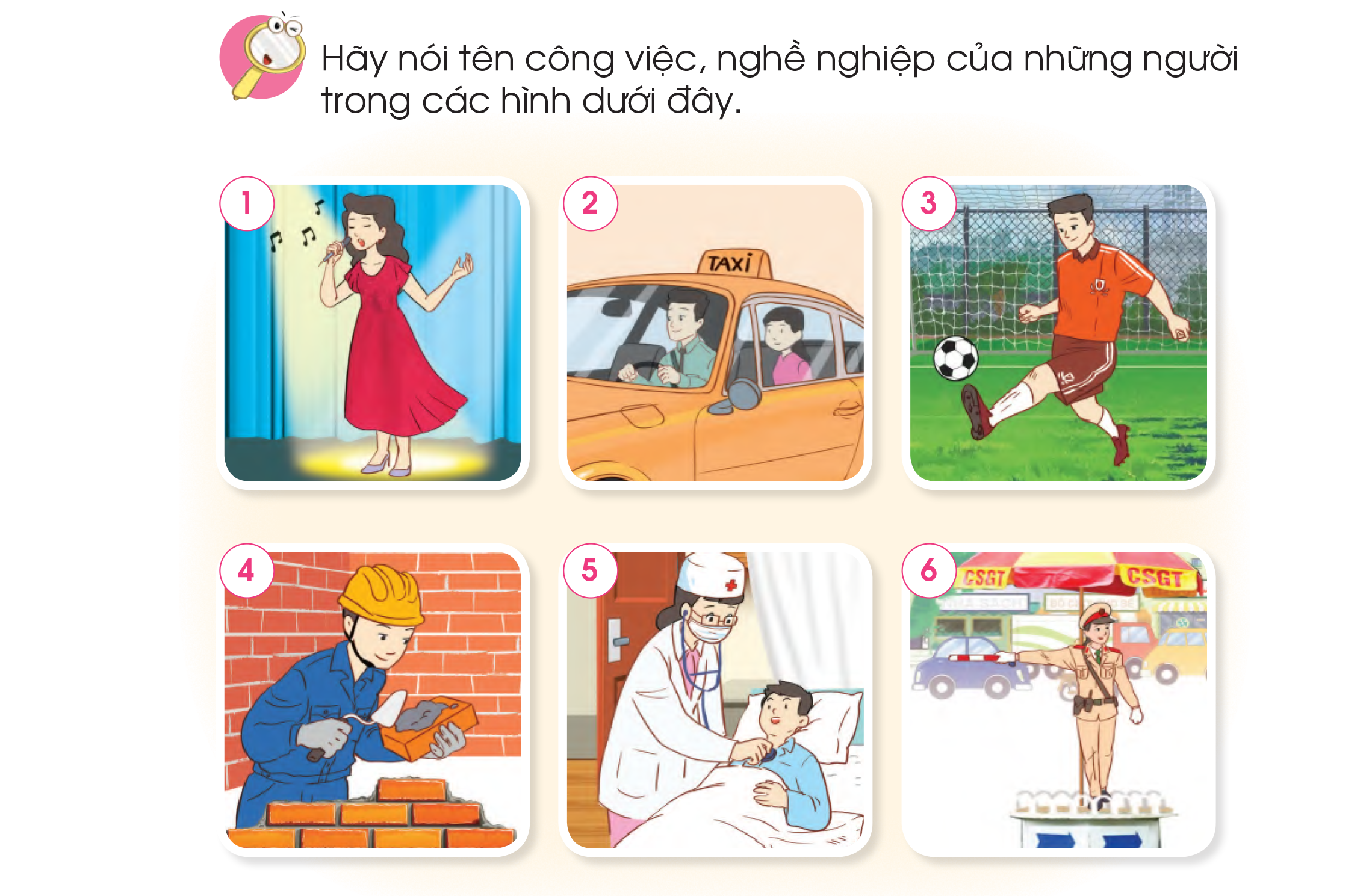 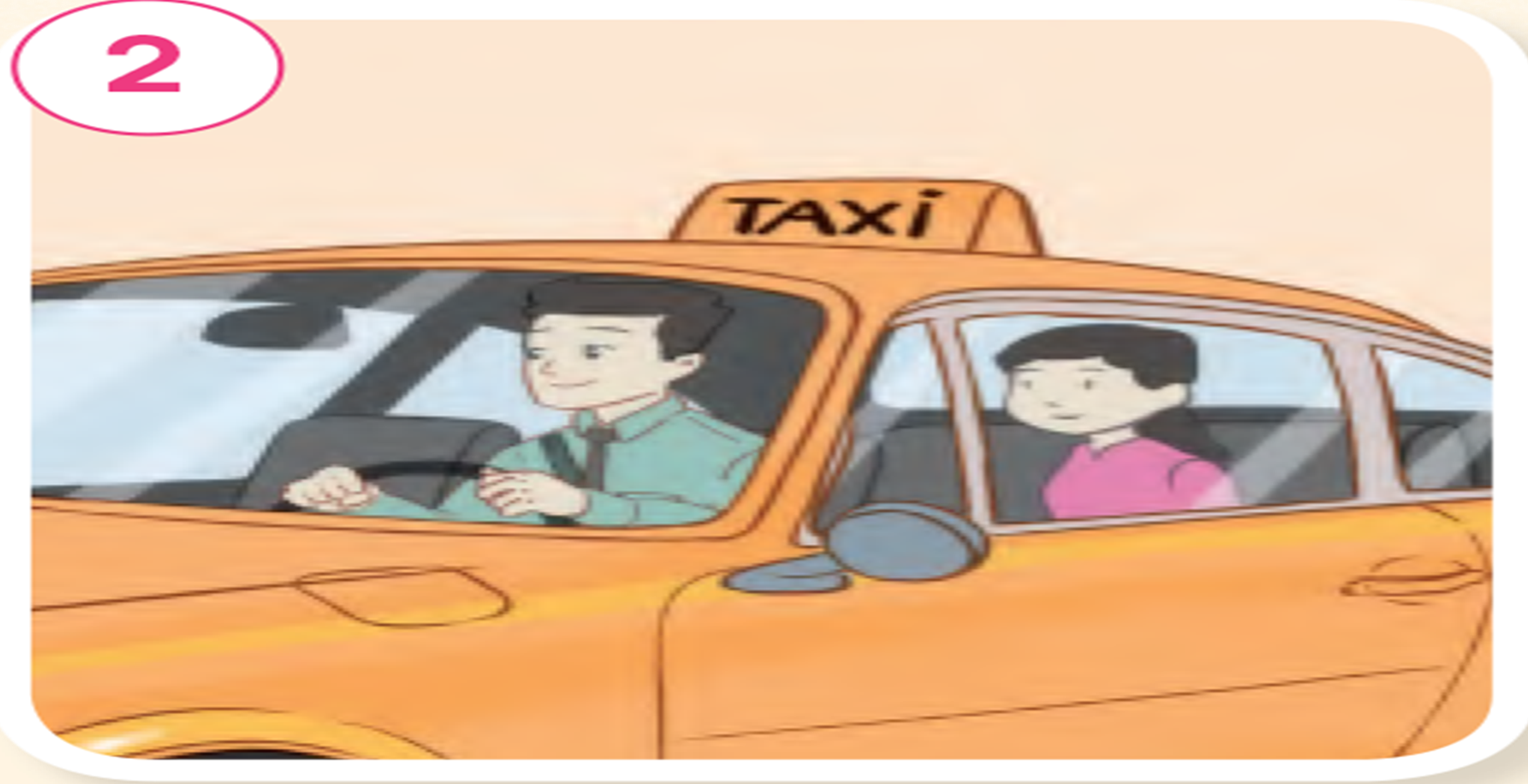 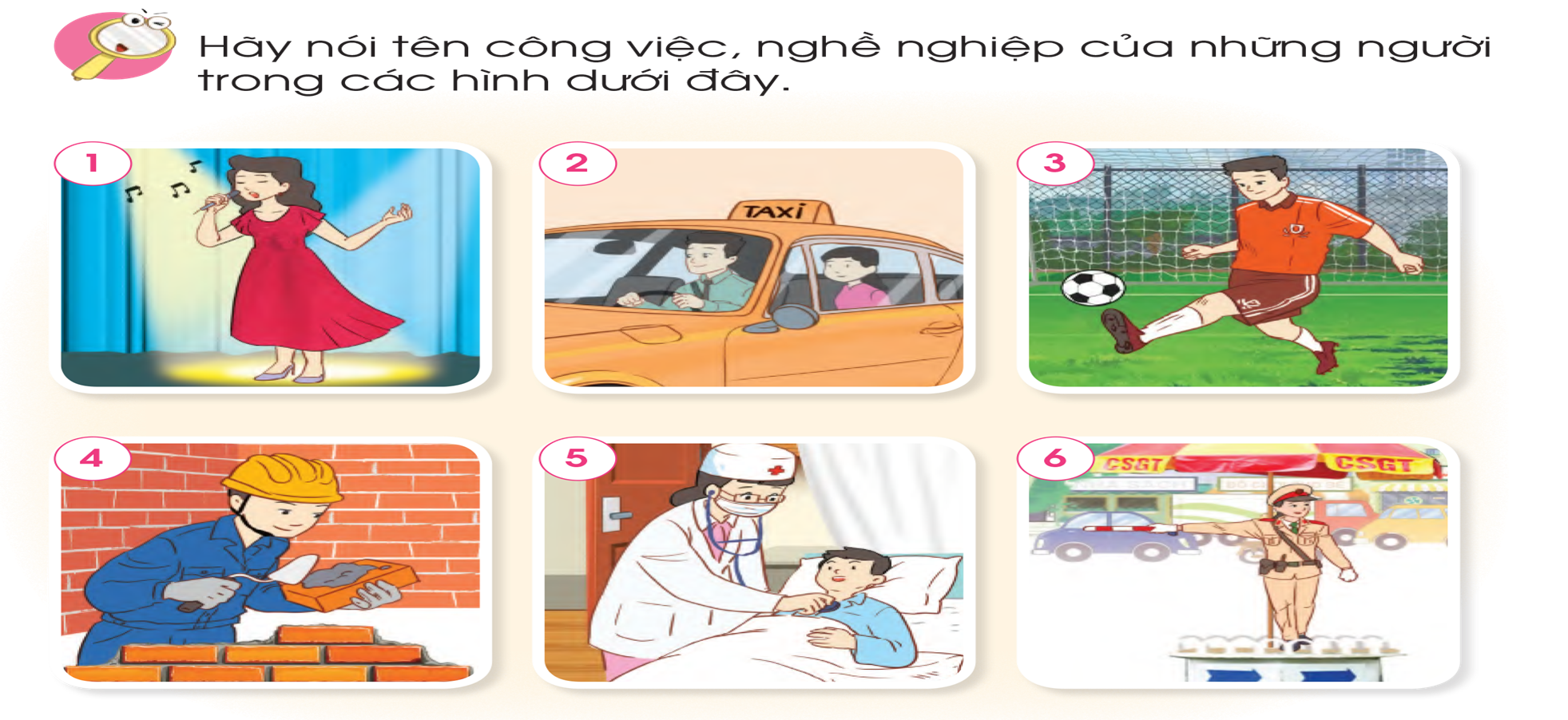 Ca sĩ
Lái xe
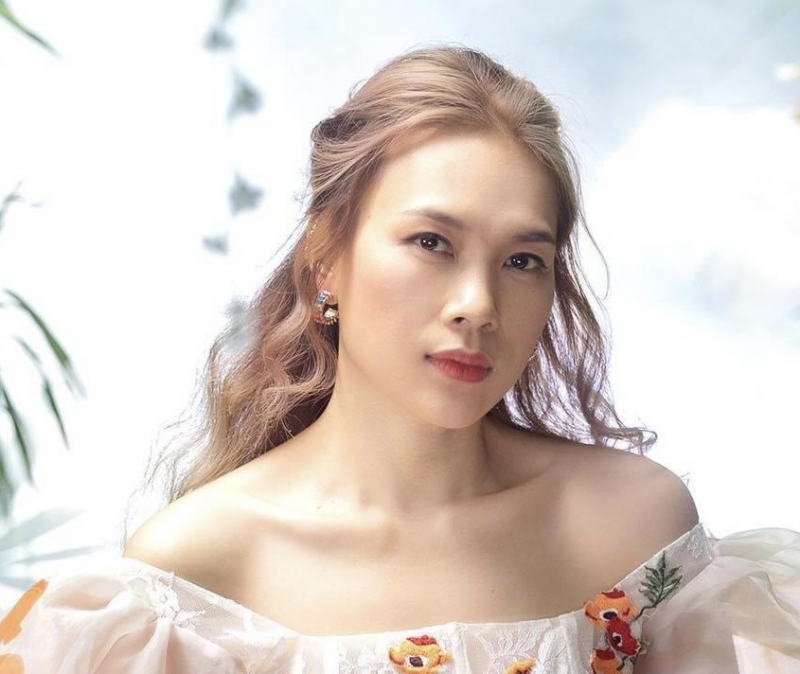 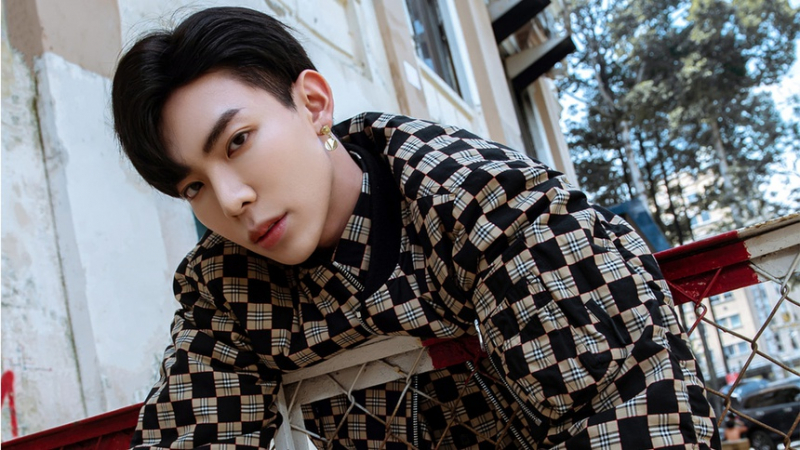 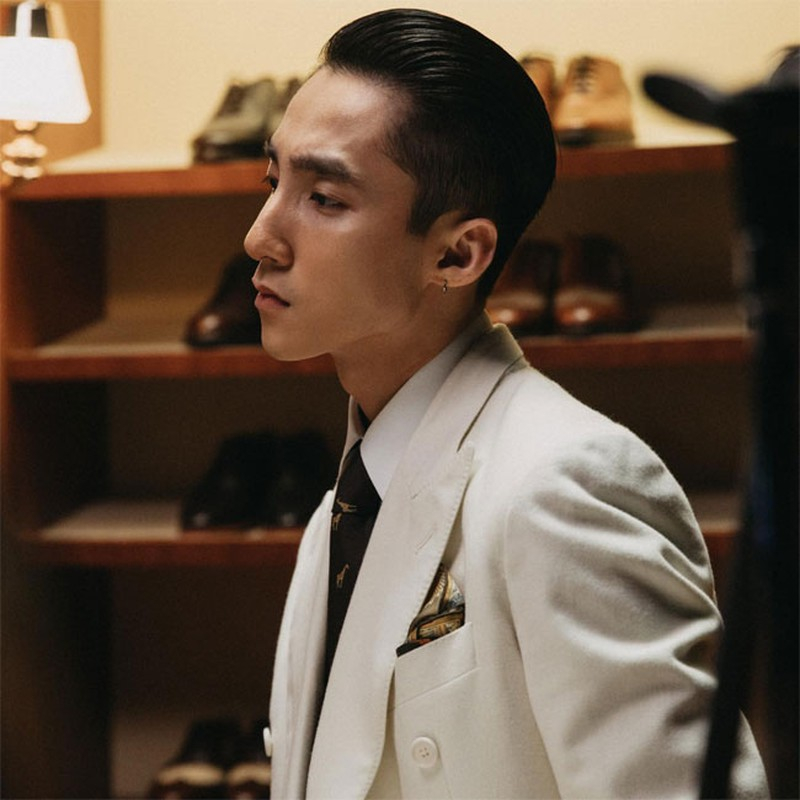 Sơn Tùng MTP
Mỹ Tâm
Erik
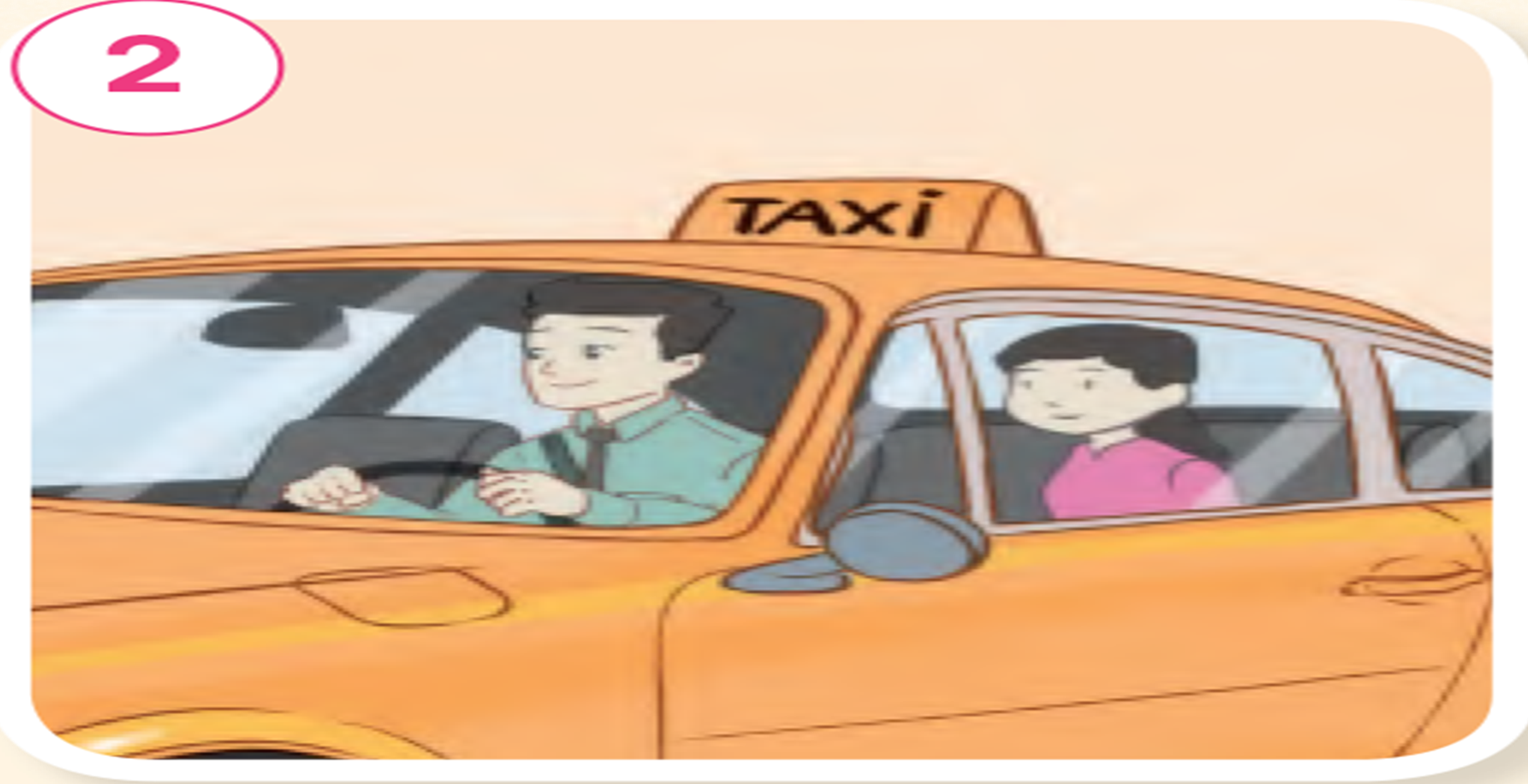 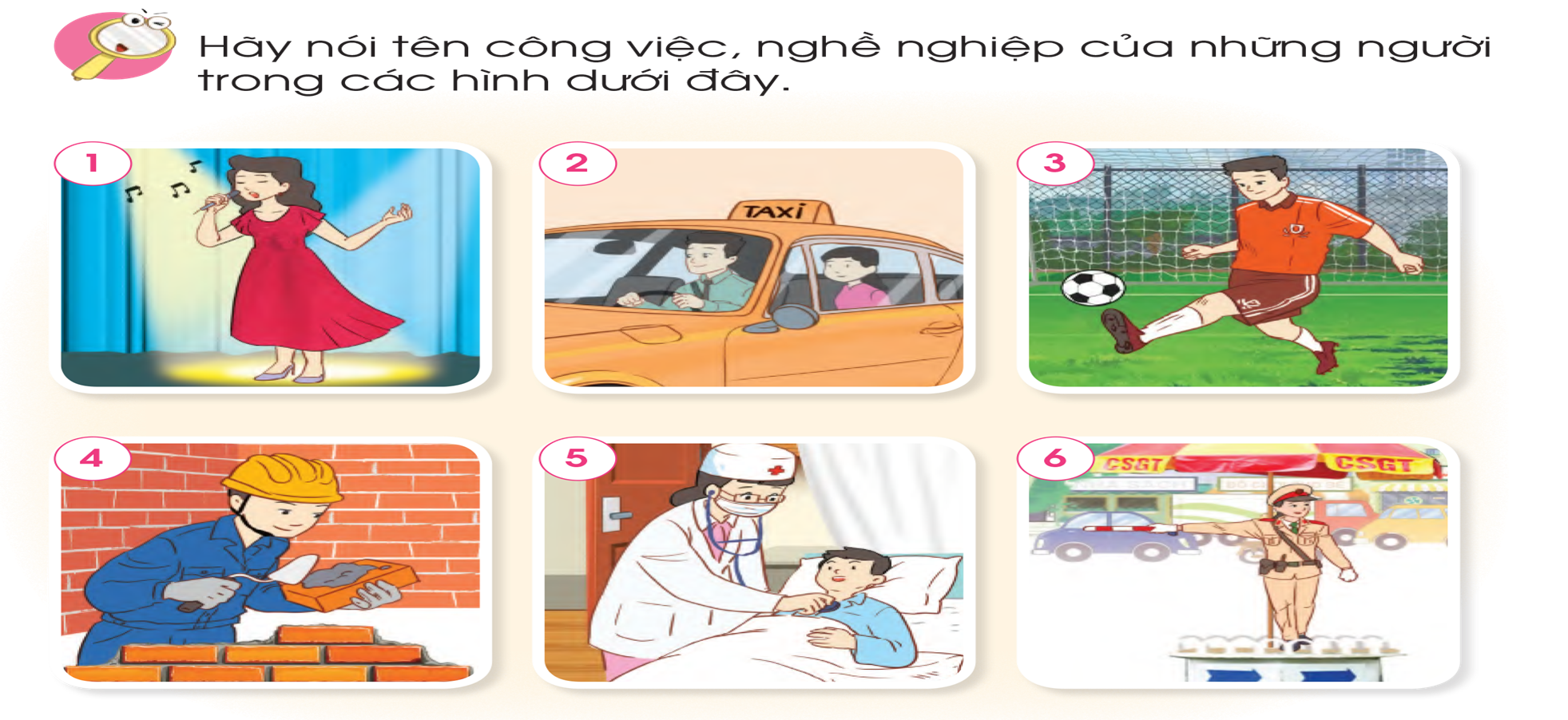 Ca sĩ
Lái xe
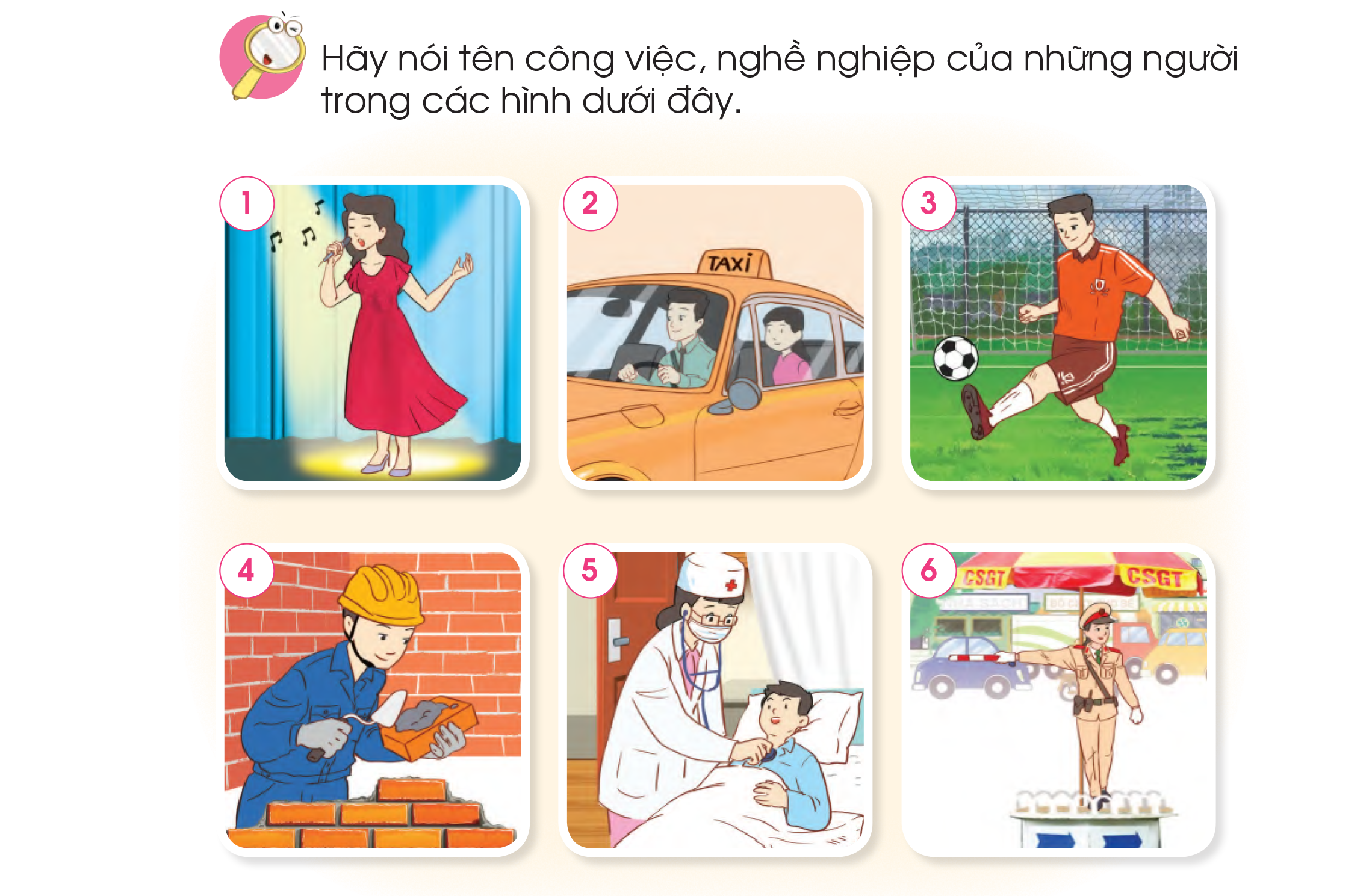 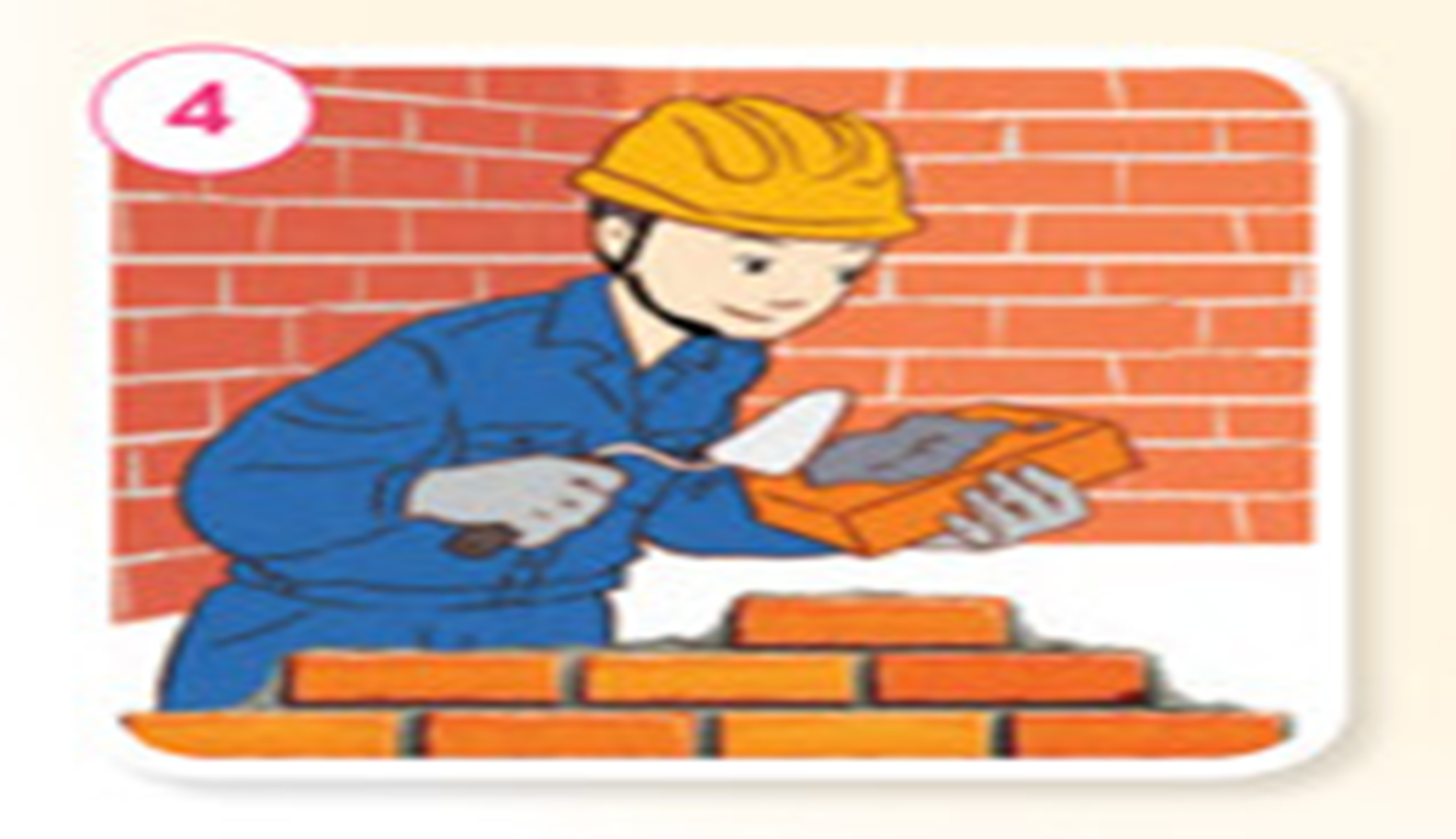 Công nhân xây dựng
 (Thợ xây)
Cầu thủ đá bóng
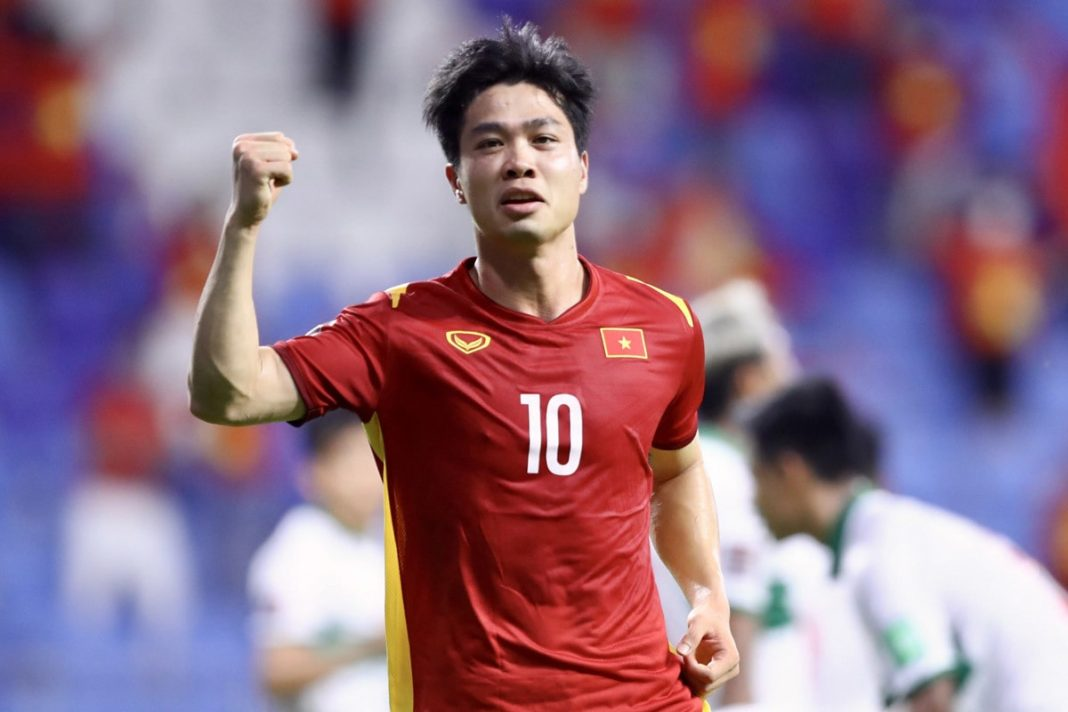 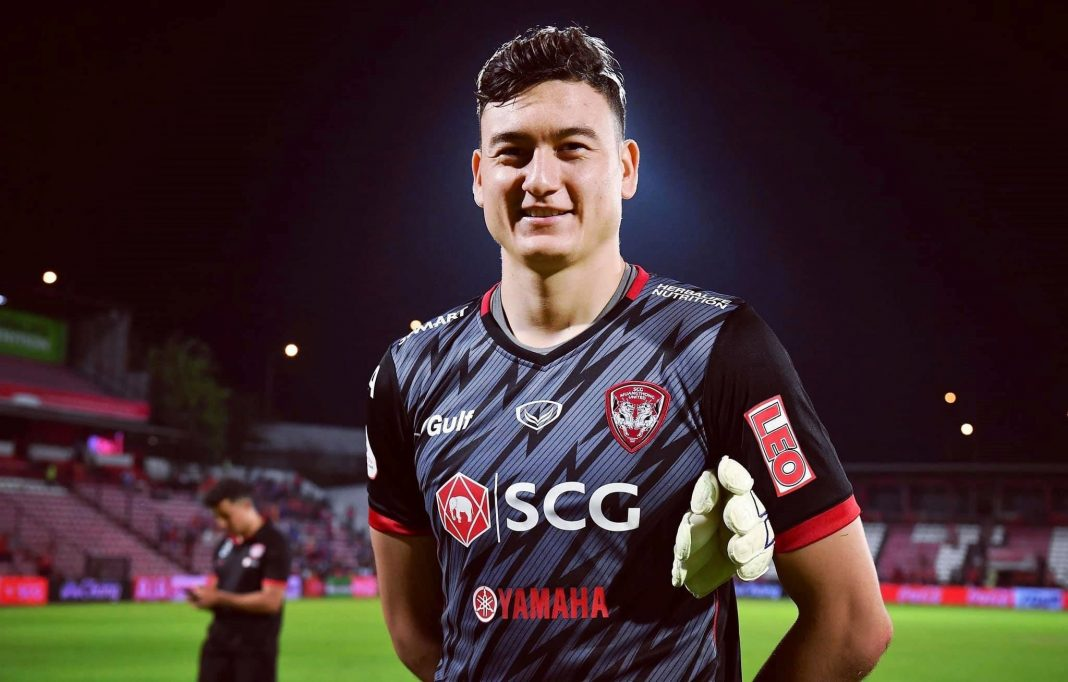 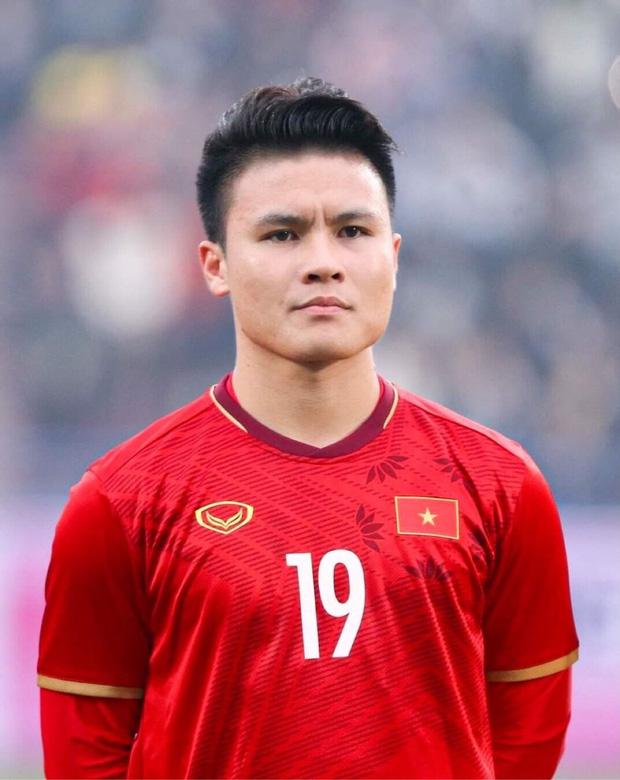 Quang Hải
Nguyễn Công Phượng
Đặng Văn Lâm
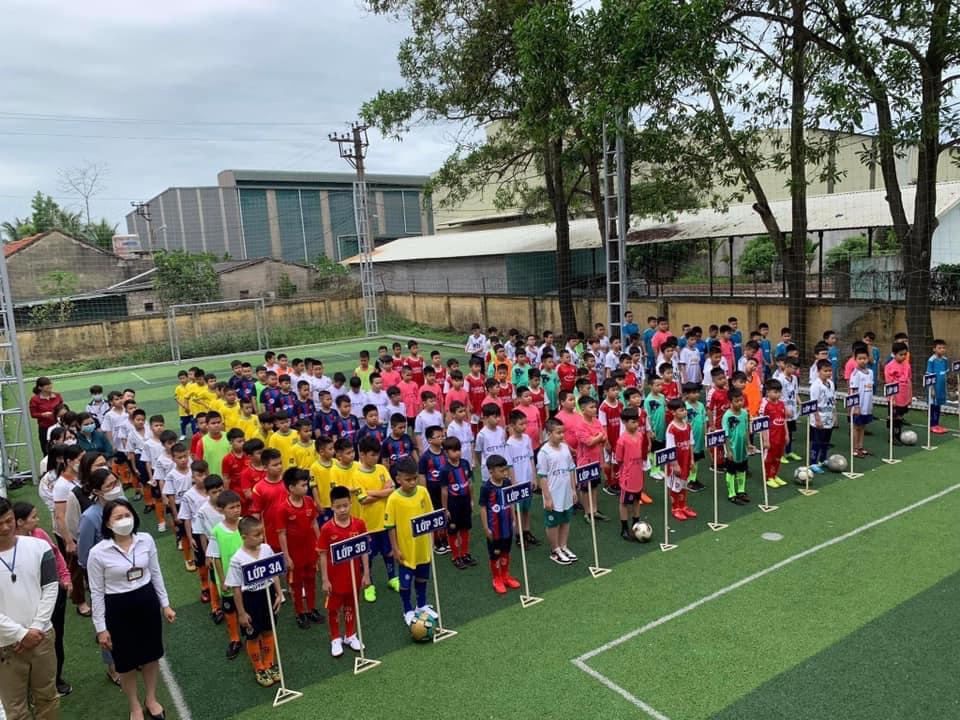 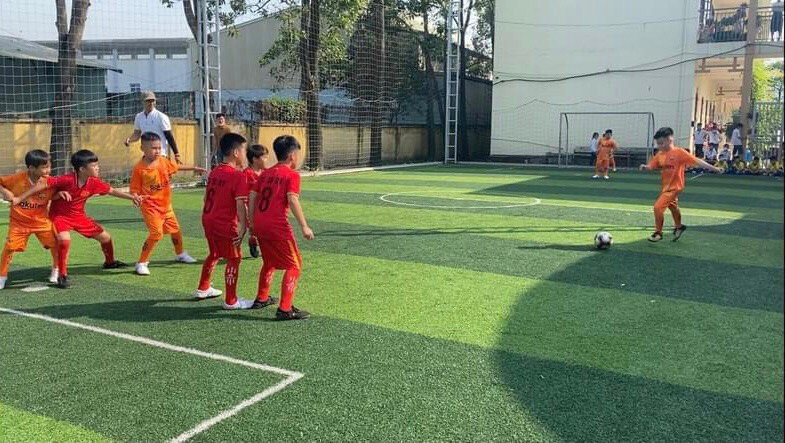 Các cầu thủ của trường tiểu học Quyết Thắng
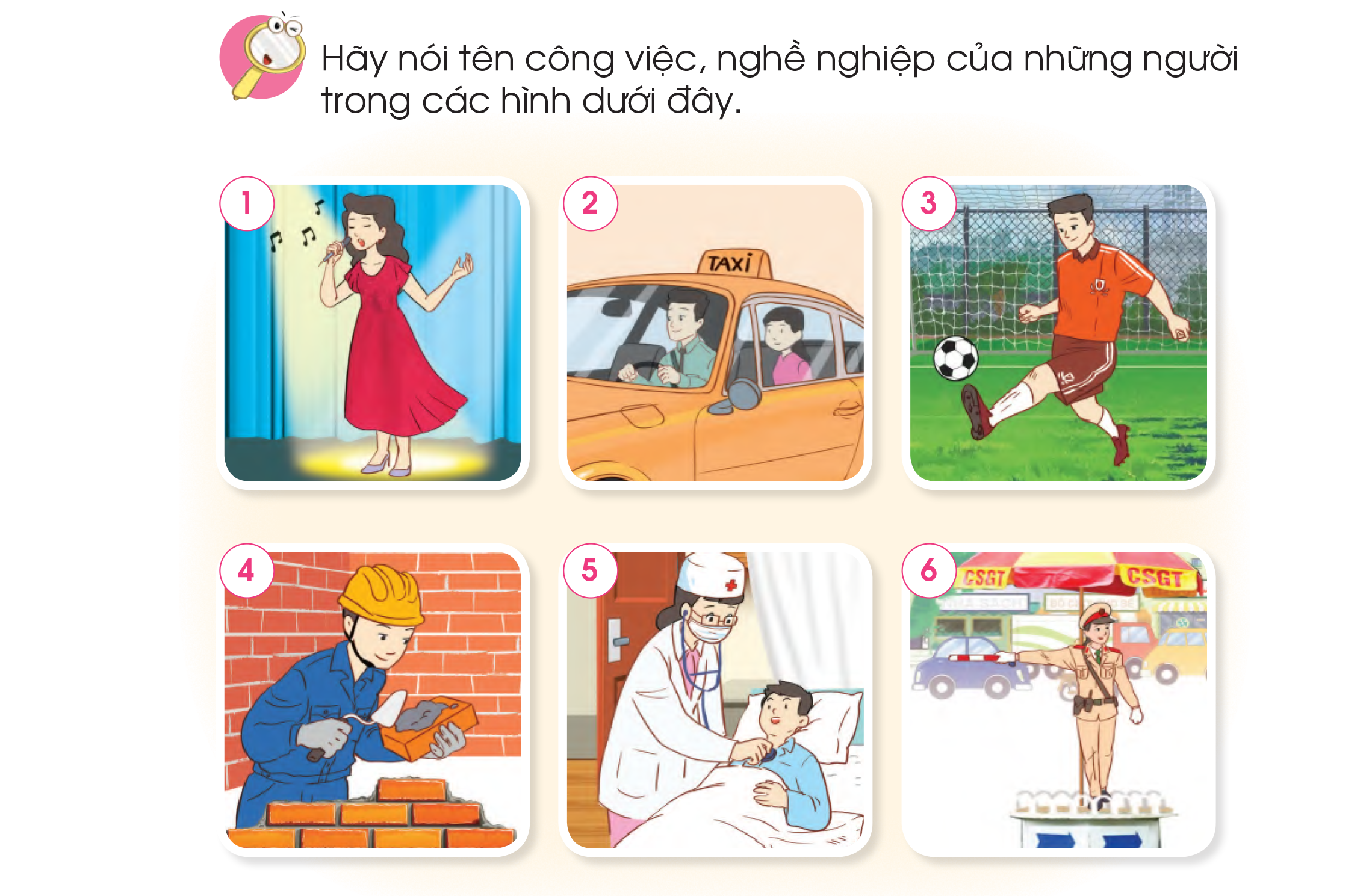 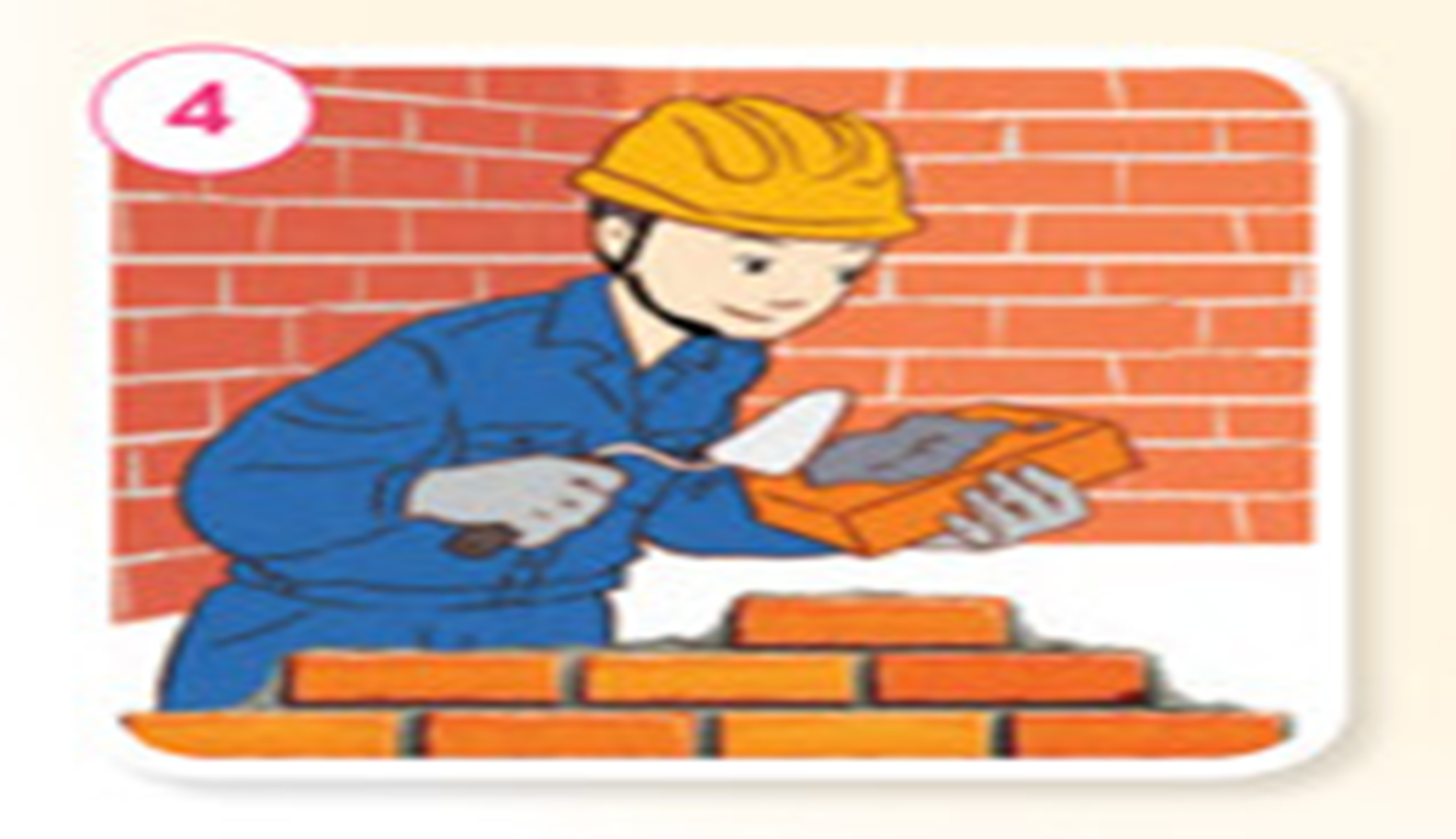 Công nhân xây dựng
 (Thợ xây)
Cầu thủ đá bóng
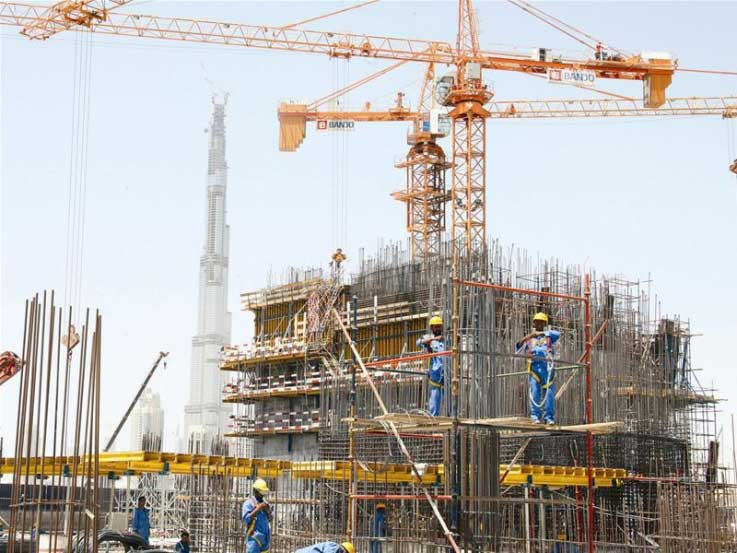 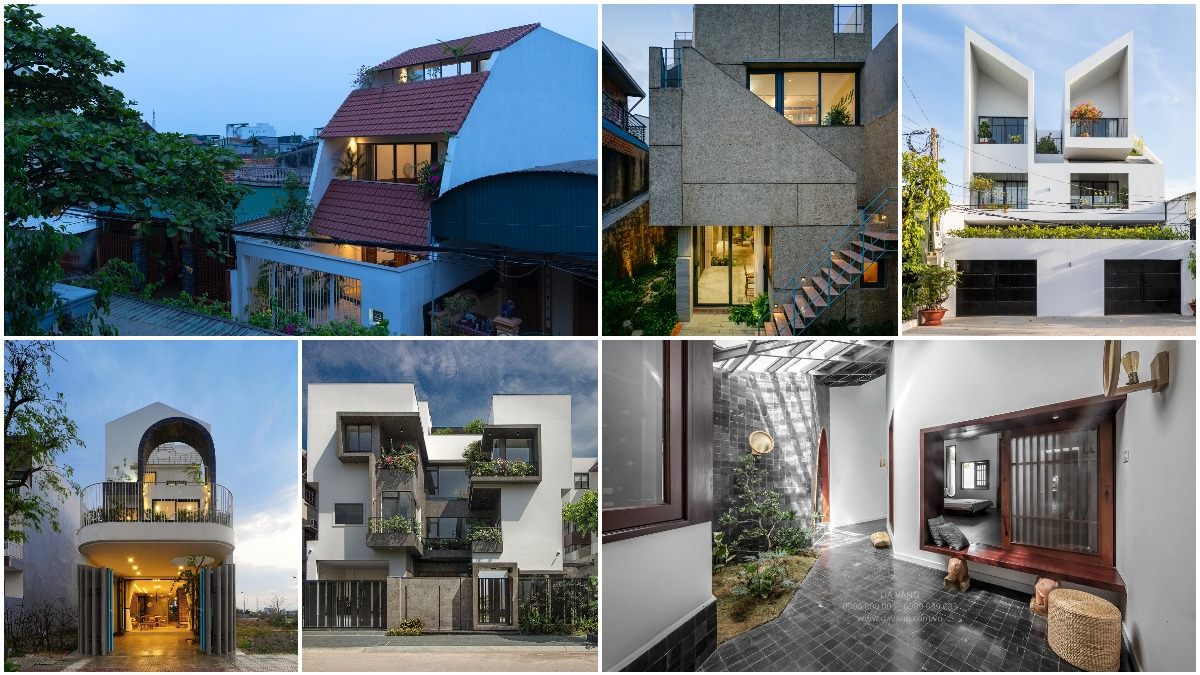 Những công trình xây dựng
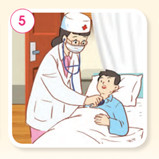 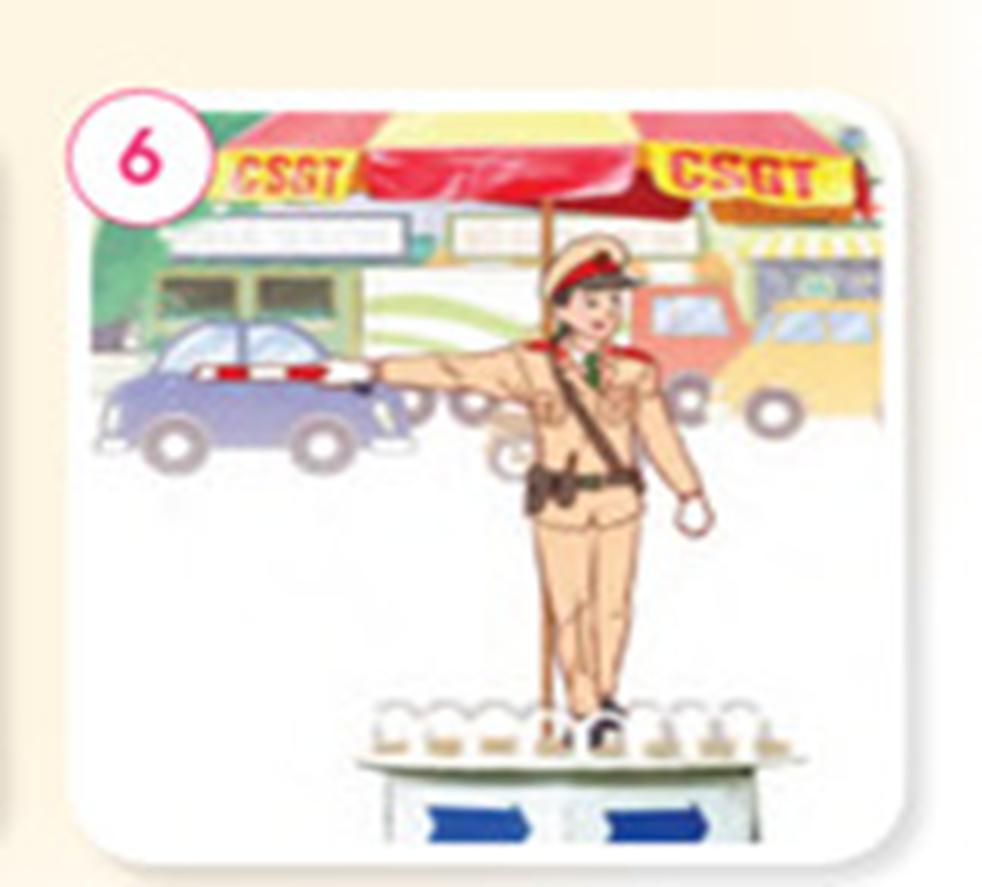 Cảnh sát giao thông
Bác sĩ
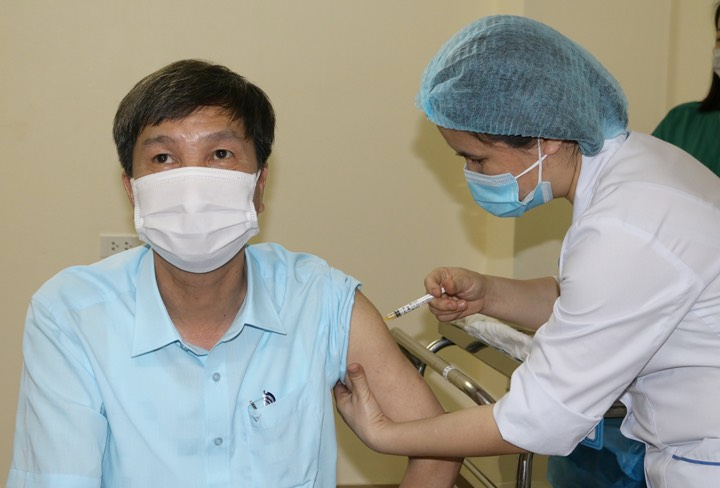 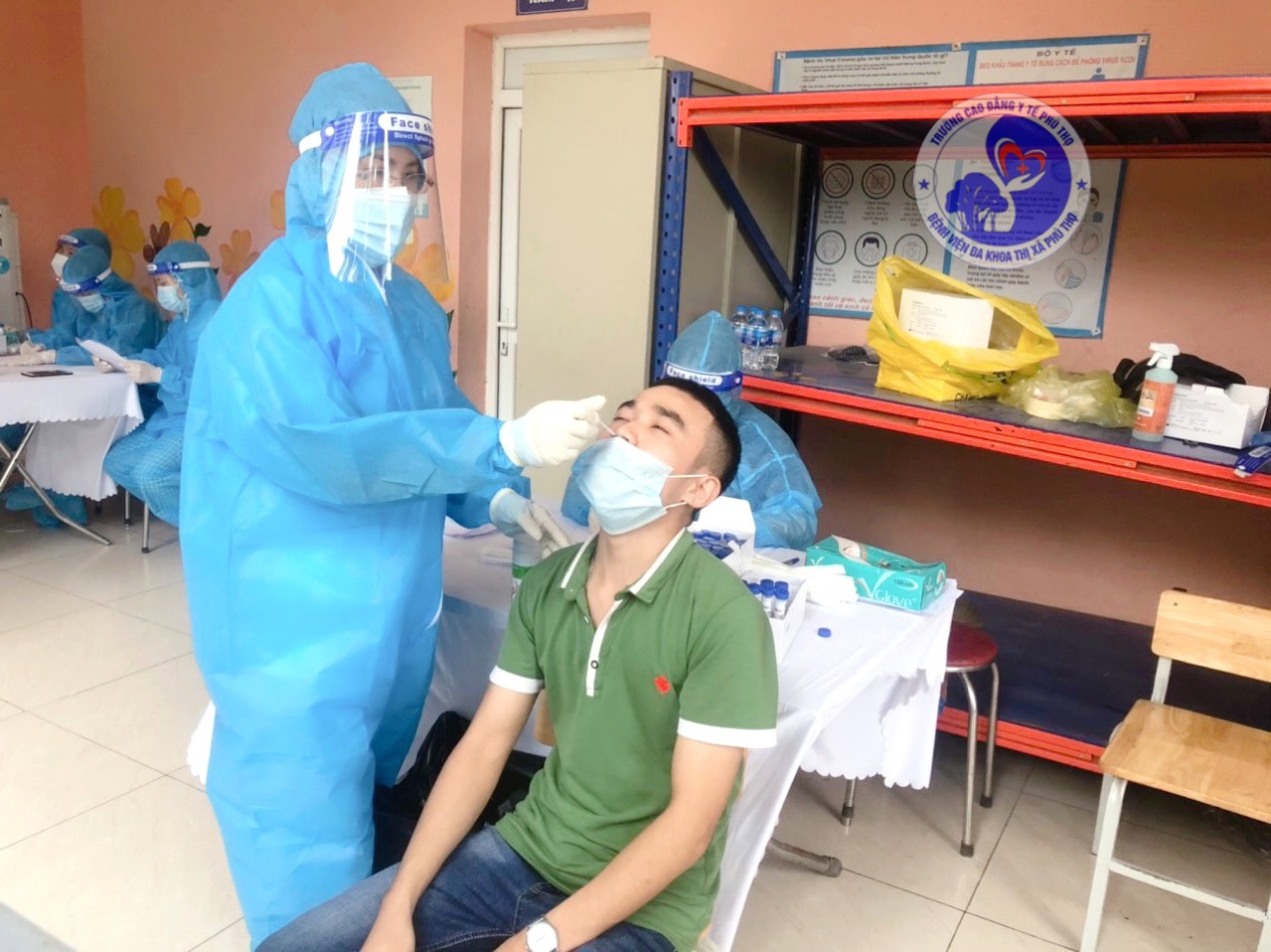 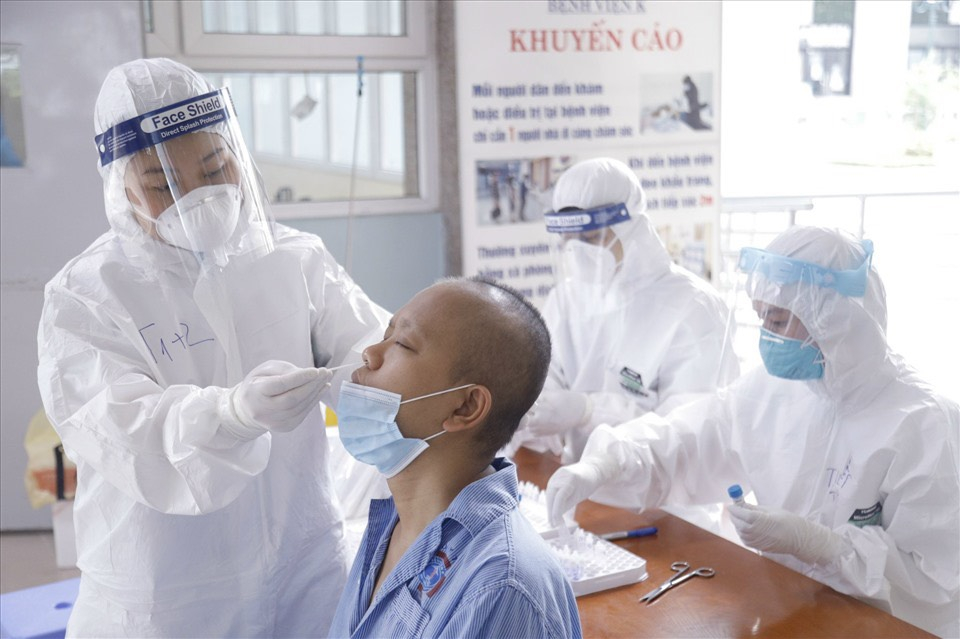 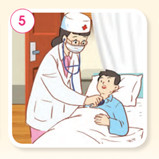 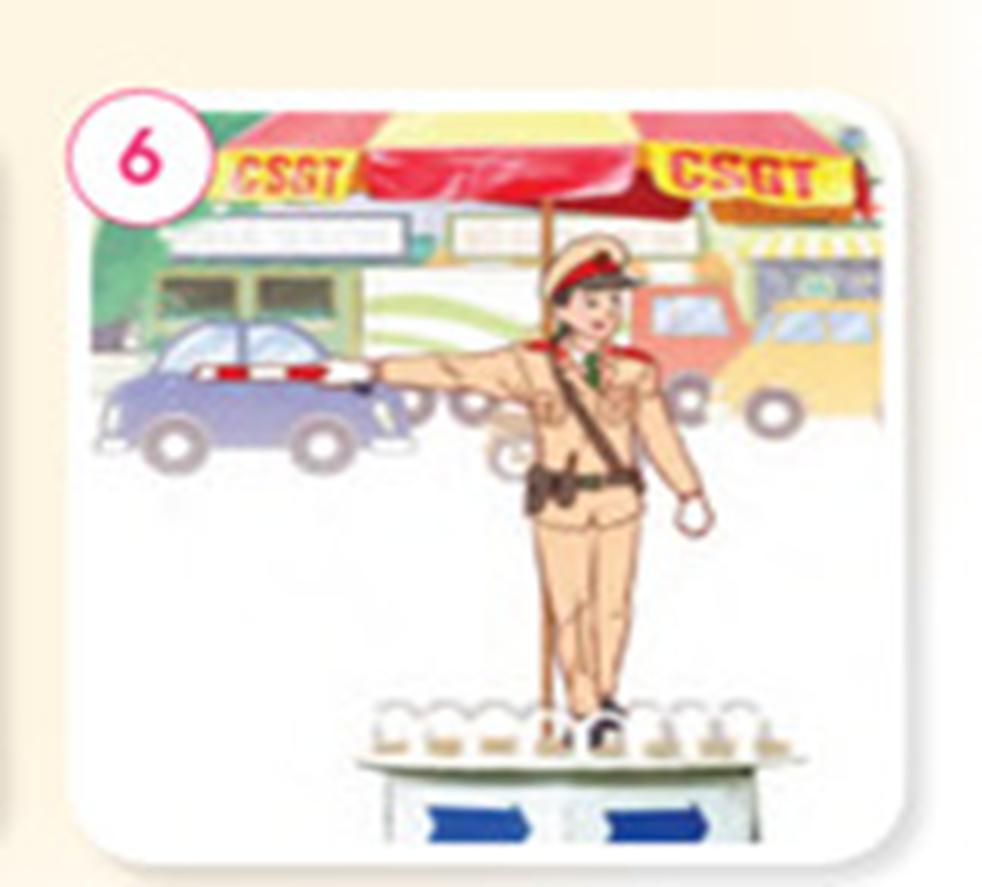 Cảnh sát giao thông
Bác sĩ
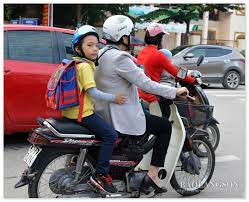 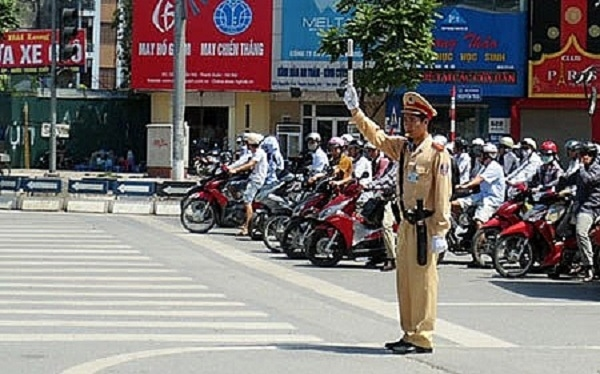 Chấp hành đúng luật giao thông
1.Hãy nói tên công việc, nghề nghiệp của những người trong các hình dưới đây.
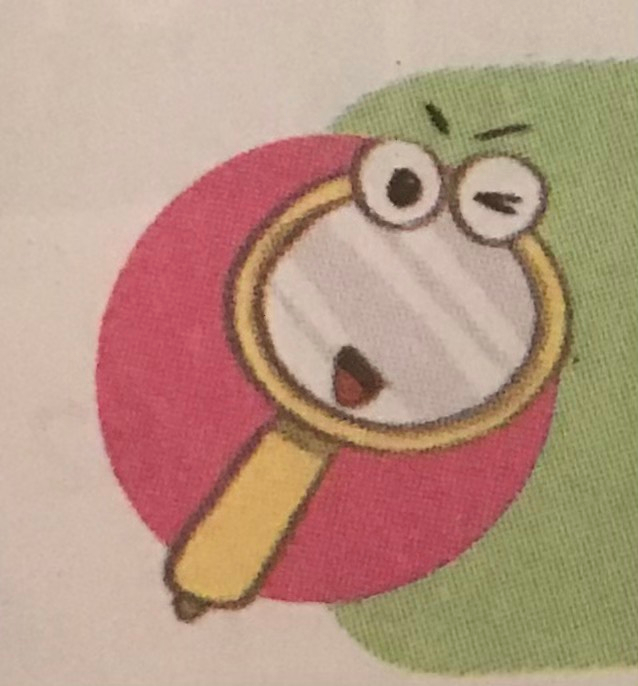 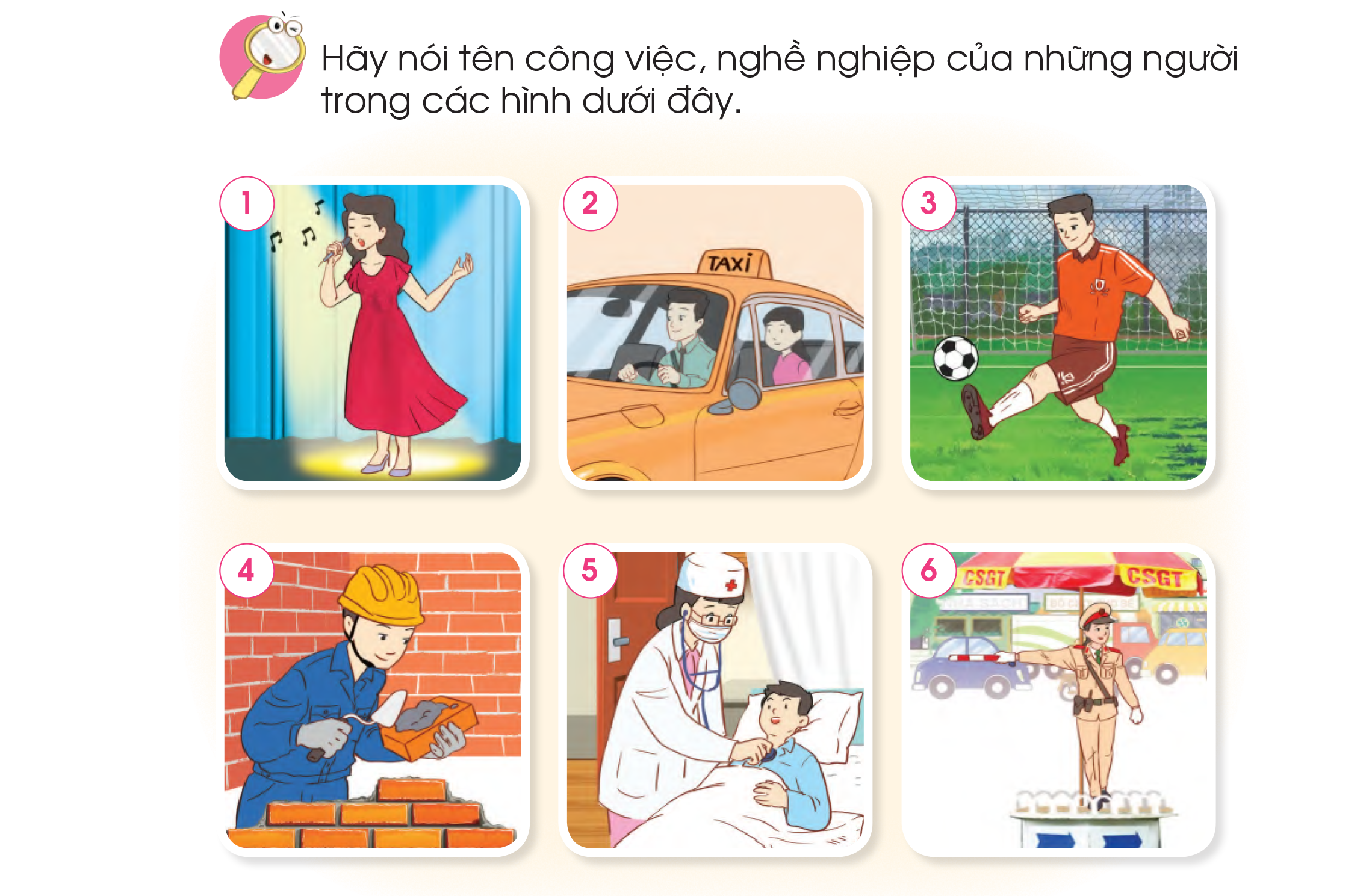 Lái xe
Cầu thủ đá bóng
Ca sĩ
Công nhân xây dựng
Cảnh sát giao thông
Bác sĩ
Hãy đặt câu hỏi và trả lời về công việc, nghề nghiệp của những người lớn trong gia đình?
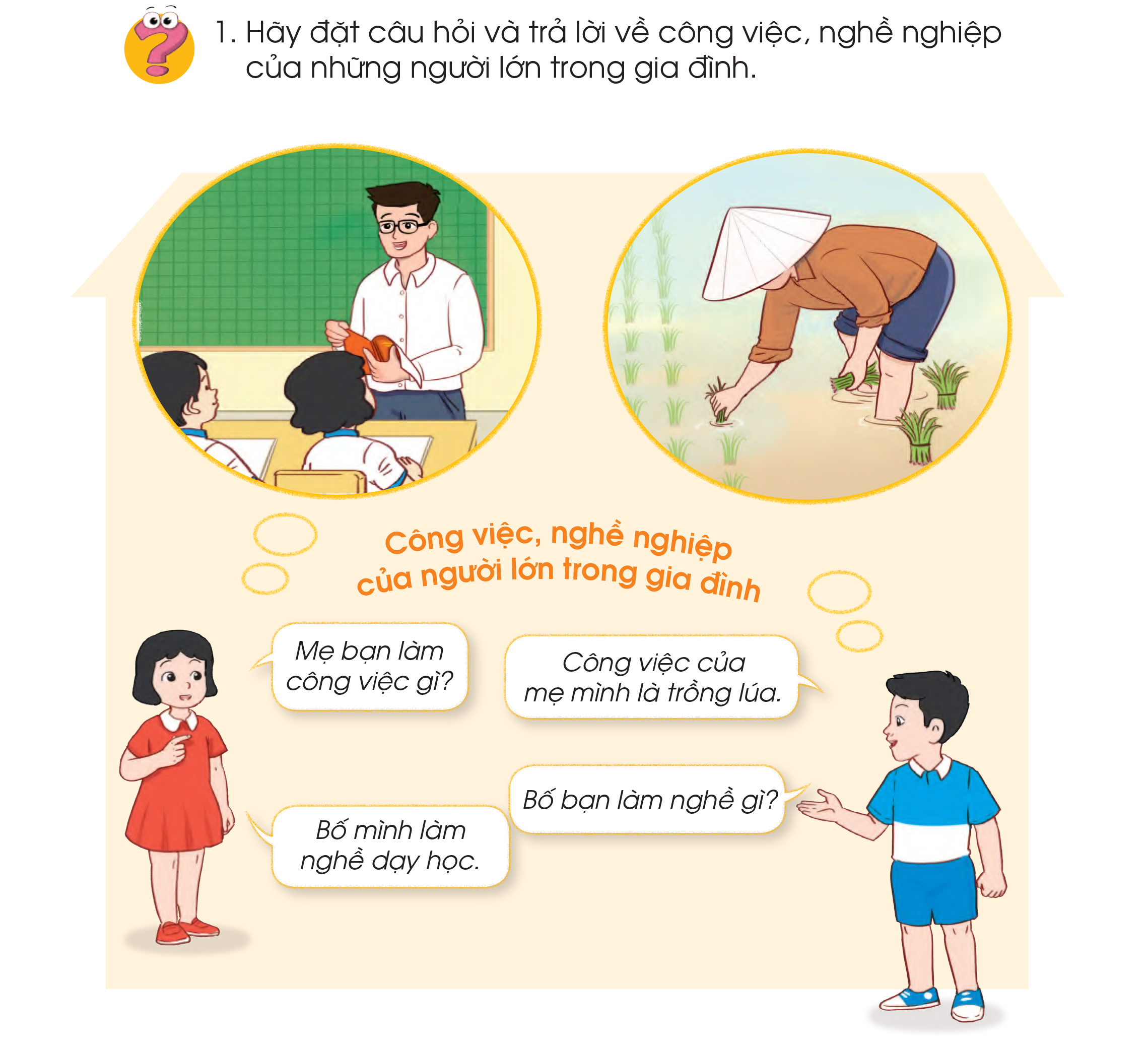 2. Theo em những công việc, nghề nghiệp đó giúp ích gì cho gia đình và xã hội?
Nghề nghiệp của người dân địa phương
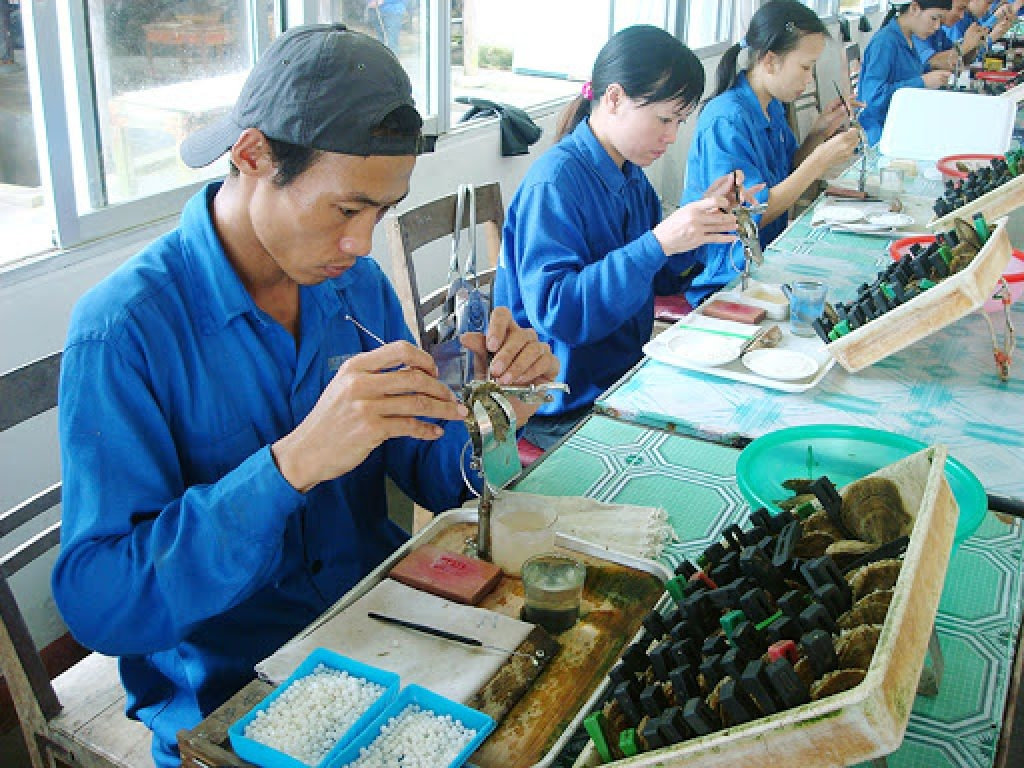 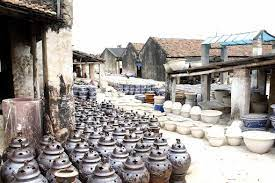 Nghề gốm sứ Đông Triều
Nghề nuối cấy ngọc trai ở Vân Đồn
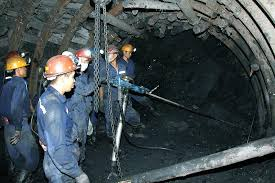 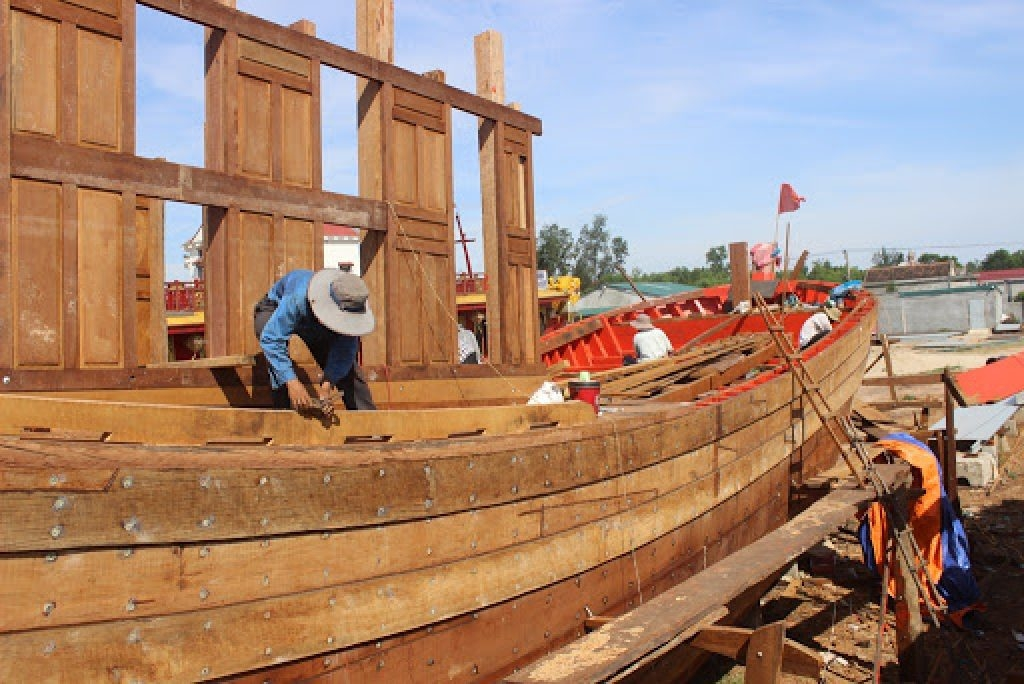 Nghề đóng tàu
Nghề khai thác than ( Thợ mỏ)
Nghề nghiệp của người dân địa phương
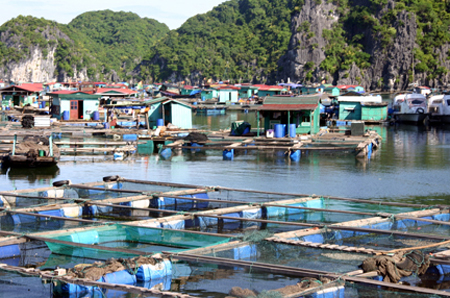 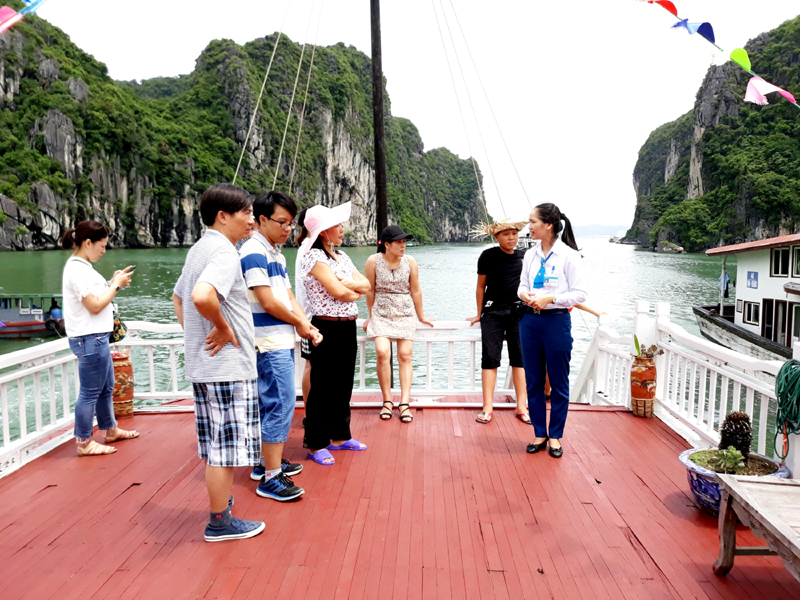 Nghề nuôi thủy hải sản
Nghề hướng dẫn viên du lịch
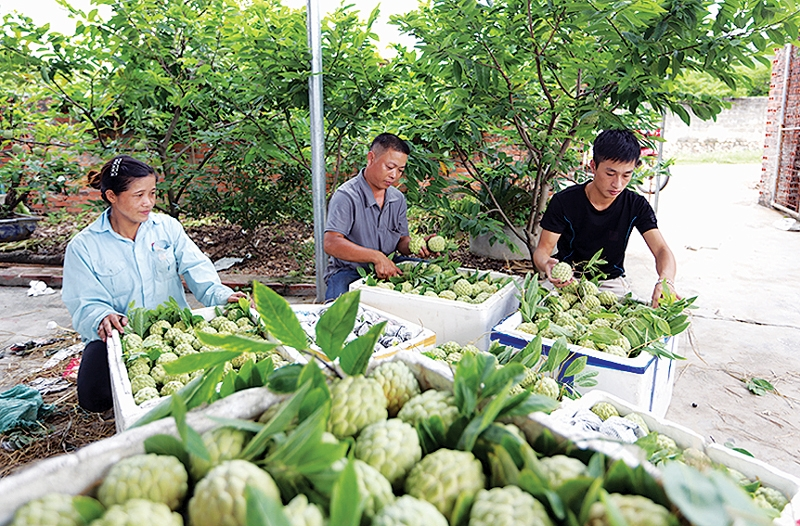 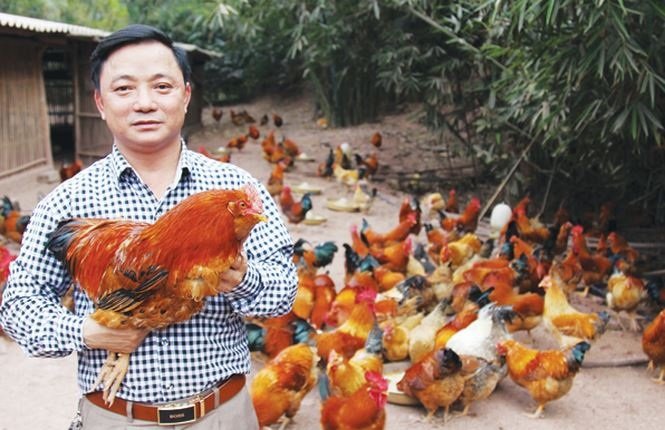 Nghề chăn nuôi gà ở Tiên Yên
Nghề trồng na dai Đông Triều
Lớn lên em thích làm nghề gì? Vì sao?
?
TRÒ CHƠI : “Chiếc nón kì diệu”
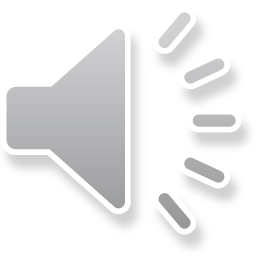 Đức Dũng
Hỷ Diệp
Hoàng Diệp
Hương Giang
Tiến Đạt
Bùi Hân
Phương Chi B
Trần Hân
Phương Chi A
Duy Khánh
Thảo Chi
Ngân Khánh
Đăng Khánh
Vân Chi
Như Quỳnh
Ánh Châu
Quốc Bảo
Mai Thương
Thế Bảo
Thảo Vy
Đoàn Bảo An
Hoàng Anh
Duy Anh
Phạm Bảo An
Bùi Hà Anh
Quỳnh Anh
Đức Anh
Lan Anh
Bảo Anh
Lớn lên em thích làm nghề gì? Vì sao?
?
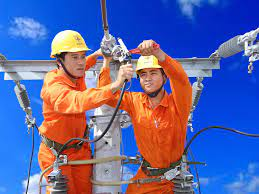 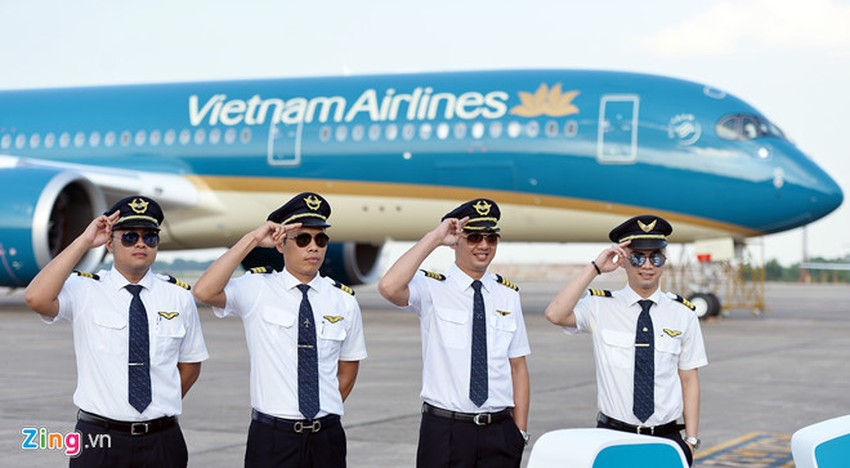 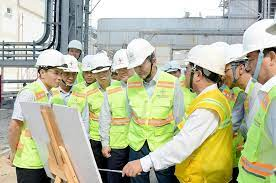 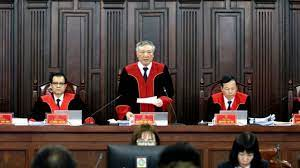 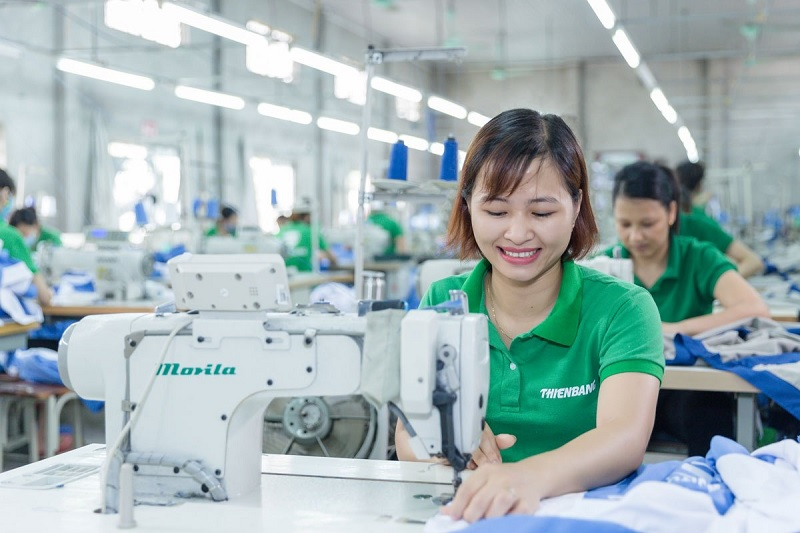 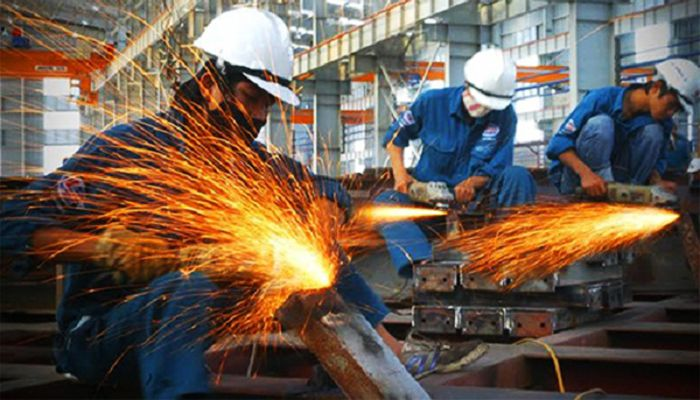